TAC Highlights – March 24, 2021Jim Lee, RMS Chair
Discussion Highlights:
Winter Storm Issues Review – RMS to consider best solution to discuss RMS assignments
Application for Critical Load Serving Electric Generation and Cogeneration
Voted to sunset the Battery Energy Storage Task Force (BESTF)
Possible creation of Passport Implementation WG/TF
TAC Voting Items: Combined Ballot
Consensus approval:
2021 PRS Goals
Approved NPRRs: NPRR1023, NPRR1045, NPRR1057, NPRR1059, NPRR1065, NPRR1066, NPRR1069
Approved Other Binding Document List (as recommended by PRS), OBDRR026, OBDRR028
Approved NOGRR219 (ROS)
Tabled RMGRR164 waiting on NPRR1062 companion (RMS)
Voting items Approved w/ 1 Opposition:
NPRR1060
OBDRR027
1
PUCT Projects – Winter Storm Issues
PUCT Projects opened to address 2021 Winter Storm Issues:

Project 51825: Investigation Regarding the February 2021 Winter Weather Event
Project 51830: Review of Wholesale - Indexed Products for Compliance with Customer Protection Rules for Retail Electric Service
Project 51839: Electric - Gas Coordination 
Project 51840: Rulemaking to Establish Weatherization Standards 
Project 51841: Review of 16 TAC § 25.53 Relating to Electric Service Emergency Operations Plans
Project 51871: Review of the ERCOT Scarcity Pricing Mechanism 
Project 51888: Review of Critical Load Standards and Processes *
Project 51889: Review of Communications for the Electric Market *
2
Passport Scope and Delivery
2022
2024
2023
2020
2021
2019
EMS Technology Foundation Upgrade
RTC 
Key Principles
RTC 
NPRR review
Real-Time Co-optimization
BES Key Topic Concepts
BES 
NPRR review
Battery Energy Storage Resources
DGR Workshops
DGR 
NPRR review
Distribution Generation Resources
ERCOT Contingency Reserve Service
New 10-minute Ancillary Service product defined in NPRR863
“Pre-Passport” deliveries before 2024:
FFR advancement 
DGR enhancements to re-open registration
Battery storage functionality enhancements
3
Passport Protocol Scope
*Additional supporting Market Guide changes are also within Passport scope.
4
Passport Sequence of Milestones through 2024
Planned milestone
Estimated milestone
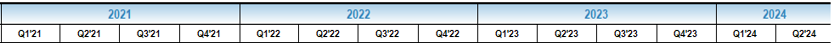 Pre-Passport
Last major release date for EMS/MMS/S&B projects
Pre-Passport Deliveries into production before Passport
EMS/MMS CIM16 Network Model Go-Live
EMS Upgrade
Last date for Go/No-Go for Combined Passport EMS Upgrade
Snapshot of EMS Upgrade Codestream without Passport
Convert Gen/SCADA to C++
Other EMS Subsystem Dev and Customs
Unit/Functional testing
Business Requirements 
& 
Design
Software Development
 & 
Unit Testing
Integration 
&
End-to-End Testing
Market Trials
&
Go-Live
Cutover
Design/Development/UnitTest
Passport Market Design
Core - EMS/MMS/SB
Support- OS/Reg…
Report- EIS/MIS
Core Business Reqts
Design/Development/UnitTest
Support Business Reqts
Design/Development/UnitTest
Report Business Reqts
Integration Testing
Begin Early SCED Testing (EMS/MMS)
Begin iTest EMS/MMS/S&B
Begin End-to-end Testing
Market 
Trials
Market Connectivity
SCED/Control Tests
DAM, S&B reports
Market Readiness & Go-Live
Passport Implementation Task Force
Market Readiness Metrics
Deliver Market Training
Develop Market Trials Plans
Develop/Publish MP Specifications
SCED/Control Tests
Market Connectivity
DAM, S&B reports
Passport Cutover/Go-Live
5